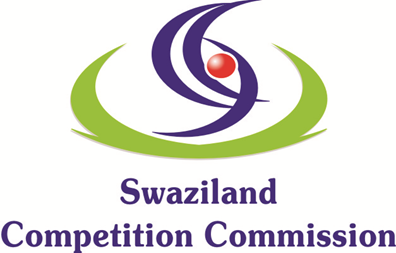 CONSUMER PROTECTION AND COMPETITION HIGHLIGHTS
Presentation by Ms Siboniselizulu Maseko, 
Senior Analyst, Mergers and Acquisitions Department
Presented to the 6th Annual African Dialogue on Consumer Protection Conference, 08-10 September  2014

The views and opinions expressed herein are those of the author and do not necessarily reflect the official views or opinions of the Swaziland Competition Commission or any government agency of the Kingdom of Swaziland
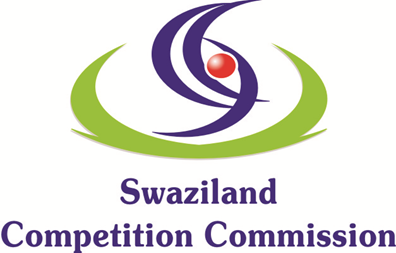 Presentation Outline
Vision and Mission
Enabling Legislation
Consumer Protection Highlights in Swaziland
Competition Highlights in Swaziland
Siboniselizulu Maseko, SeniorAnalyst 
Mergers and Acquisitions
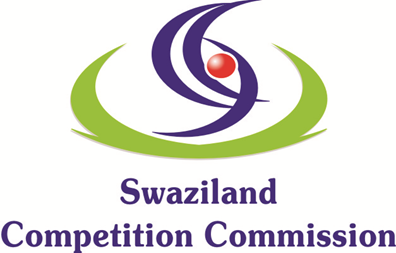 Vision
To be a credible, reliable and efficient competition authority for nurturing a competitive business environment
Mission 
 To create and promote a competitive environment that fosters economic growth and enhances consumer welfare
Siboniselizulu Maseko
Senior Analyst
Mergers and Acquisitions
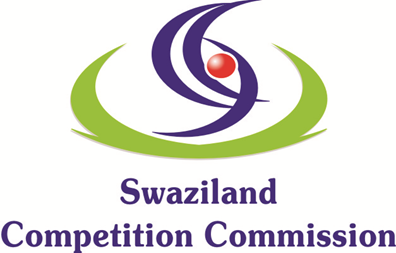 Enabling Legislation
The Competition Act (8 0f 2007)
The Competition Commission Regulations Notice (2010)
The Fair Trading Act (2001)
Siboniselizulu Maseko
Senior Analyst 
Mergers and Acquisitions
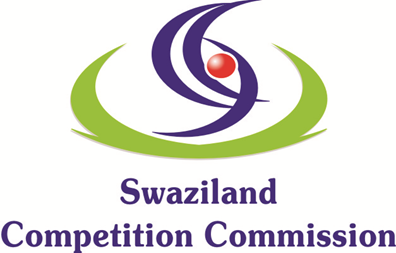 Consumer Protection Highlights in Swaziland
The National Consumer Protection Bill under the Ministry of Commerce, Industry and Trade is in drafting stages
The National Credit and Consumer Protection Bill under the Ministry of Finance has been submitted to Parliament for debate
Siboniselizulu Maseko
Senior Analyst
Mergers and Acquisitions
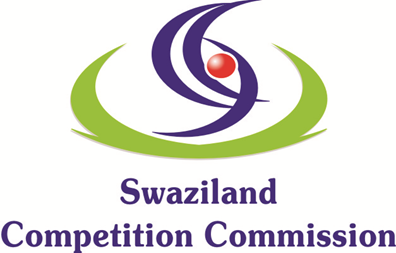 Competition Highlights in Swaziland
Enforcement case into alleged abuse in the poultry sector by table eggs producers
Existence of anti-competitive agreement between competitors
Consumer reaction to the case so far
Siboniselizulu Maseko
Senior Analyst 
Mergers and Acquisitions
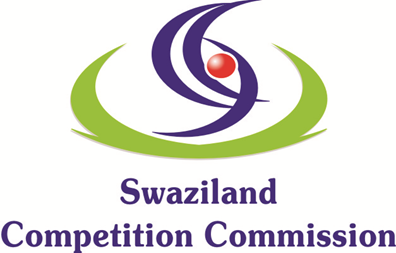 END

THANK YOU.

Questions and Answers
Siboniselizulu Maseko
Senior Analyst
Mergers and Acquisitions